Model za izračun pozitivnog učinka nabave automobila uz primjenu mjerila zelene javne nabave
Zelena javna nabava (ZeJN)
ZeJN postupak je kojim naručitelji nabavljaju robu, radove i usluge koji tijekom svojeg životnog vijeka imaju manji učinak na okoliš od roba, radova i usluga s istom osnovnom funkcijom koje bi inače naručili. U tu svrhu razvijaju se za pojedine skupine roba, radova i usluga mjerila zelene javne nabave koja sadrže ključne pritiske na okoliš.

Mjerila ZeJN: http://www.zelenanabava.hr/mjerila
Automobili
Potrošnjom fosilnih goriva prilikom vožnje dolazi do emisije stakleničkih plinova i tvari koje onečišćuju zrak te emisije buke.           Do tih emisija dolazi i duž cijelog lanca opskrbe gorivom. Do utjecaja na okoliš dolazi i u proizvodnji baterija za električna vozila.
Emisije iz prometa čine značajan dio ukupne emisije stakleničkih plinova. Mjerilima zelene javne nabave potiče se između ostalog primjena mjerila za homologaciju emisija ugljikova dioksida te nabava automobila s  nižom emisijom ugljikova dioksida.
Smanjenje emisije ugljikova dioksida u ZeJN
Primjenom mjerila ZeJN za homologaciju emisije ugljikova dioksida pridonosi se manjoj potrošnji emisiji stakleničkih plinova.
Metodologija za izračun uštede emisije ugljikova dioksida (CO2) uz primjenu mjerila ZeJN (izbjegnuta emisija CO2).
Model za izračun pozitivnog učinka nabave automobila 
 (leasing, kupnja i najam) uz primjenu mjerila ZeJN
2_ Automobili.xlsx (excel alat)
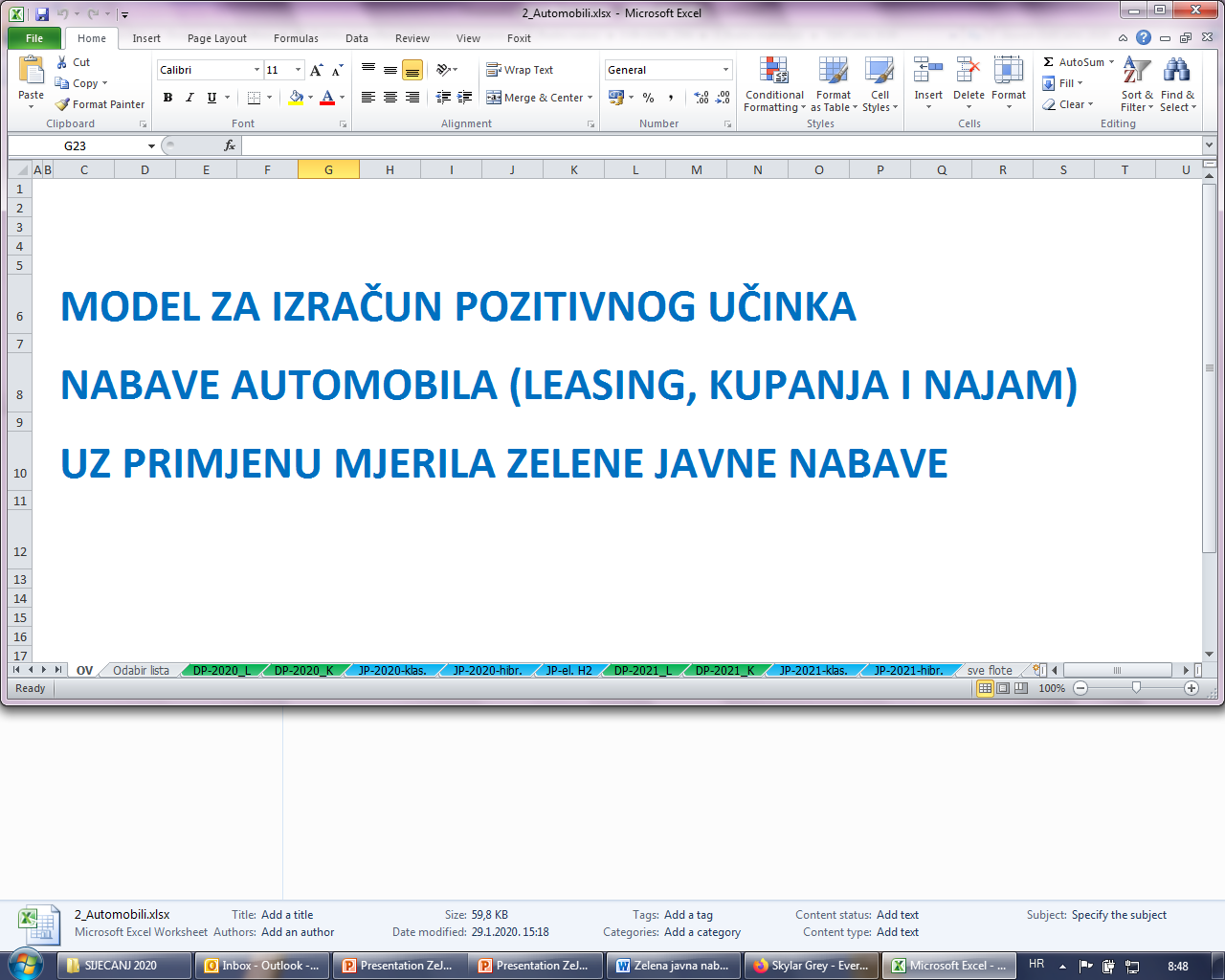 Model za izračun pozitivnog učinka nabave automobila uz primjenu mjerila ZeJN
Dva pristupa izračuna uštede emisije CO2:
Jednostavniji pristup (Modeli JP) - listovi JP u 2_ Automobili.xlsx
Detaljniji pristup (Modeli DP) - listovi DP u 2_ Automobili.xlsx
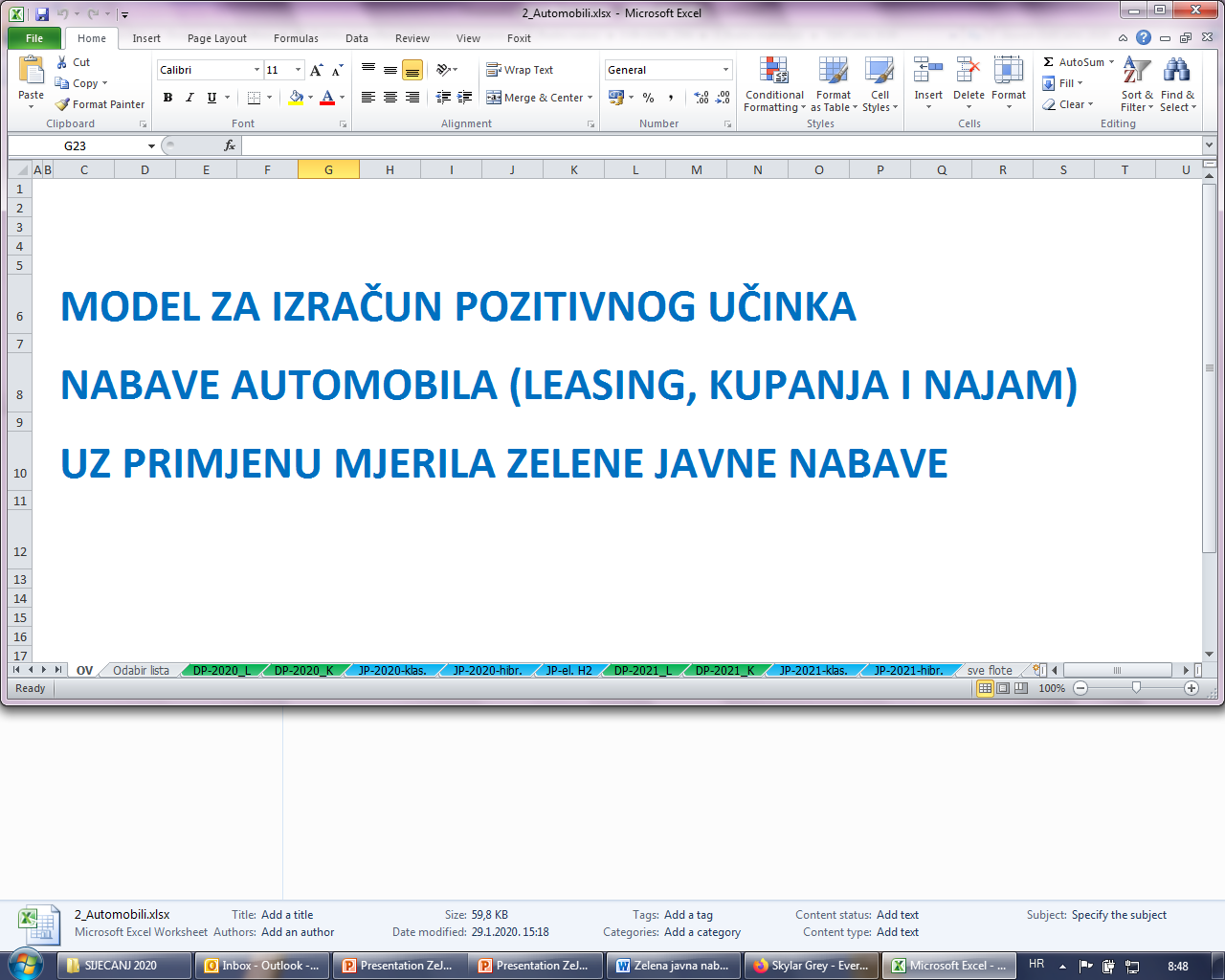 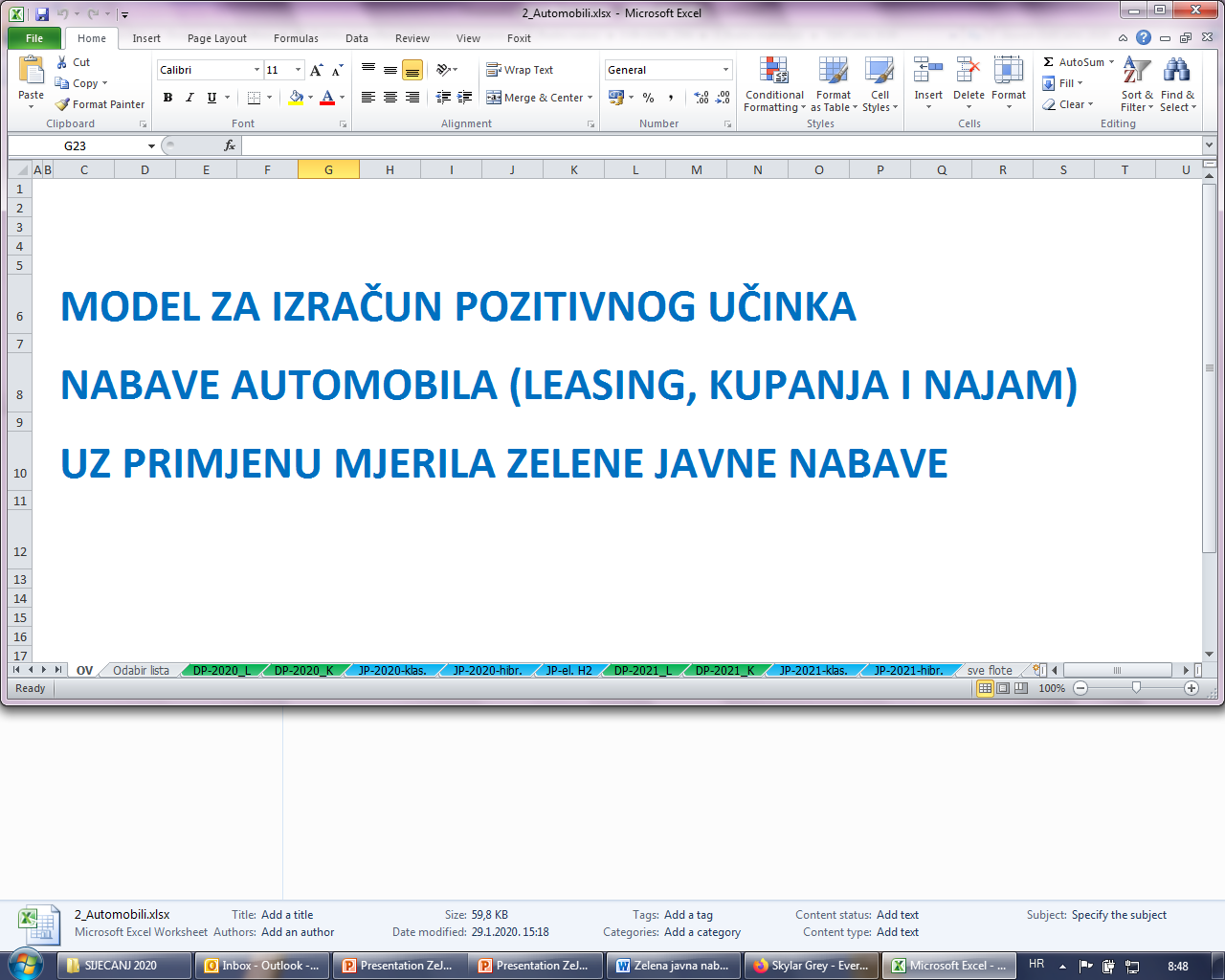 Jednostavniji pristup (Modeli JP)
Modeli JP predstavljaju jednostavniji oblik izračuna uštede CO2 za nabavu automobila uz primjenu mjerila zelene javne nabave za homologaciju emisije ugljikova dioksida. Modeli JP koriste se kada je poznata vrijednost zelene javne nabave.
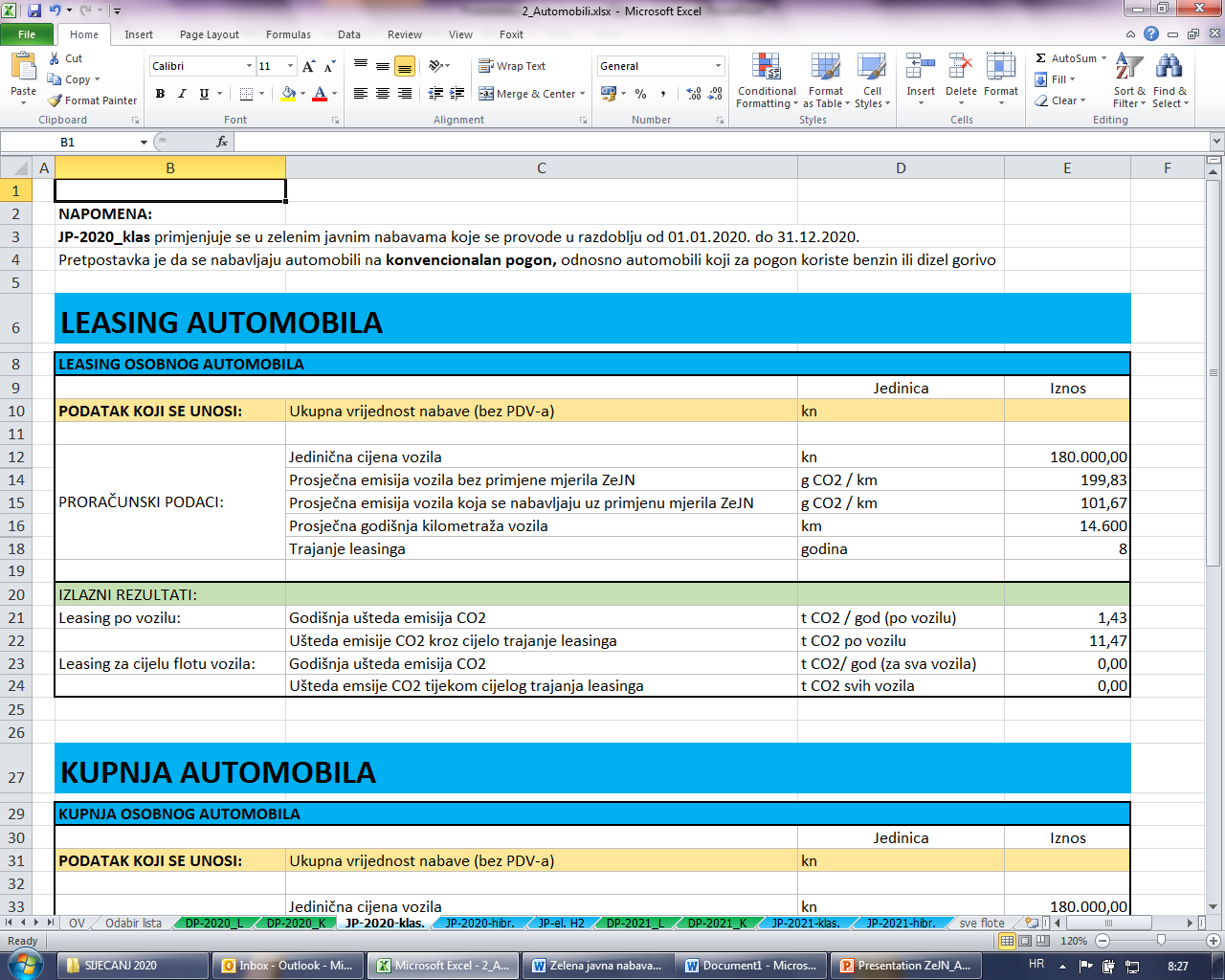 Jednostavniji pristup (Modeli JP)
Svi modeli JP imaju istu strukturu i omogućavaju na osnovi podatka o ukupnoj vrijednosti nabave               izračun uštede CO2 uz primjenu mjerila zelene javne nabave(1)         za sljedeće opcije nabave automobila: leasing, kupnja i (dnevni) najam.

(1) Mjerila ZeJN za homologaciju emisije CO2
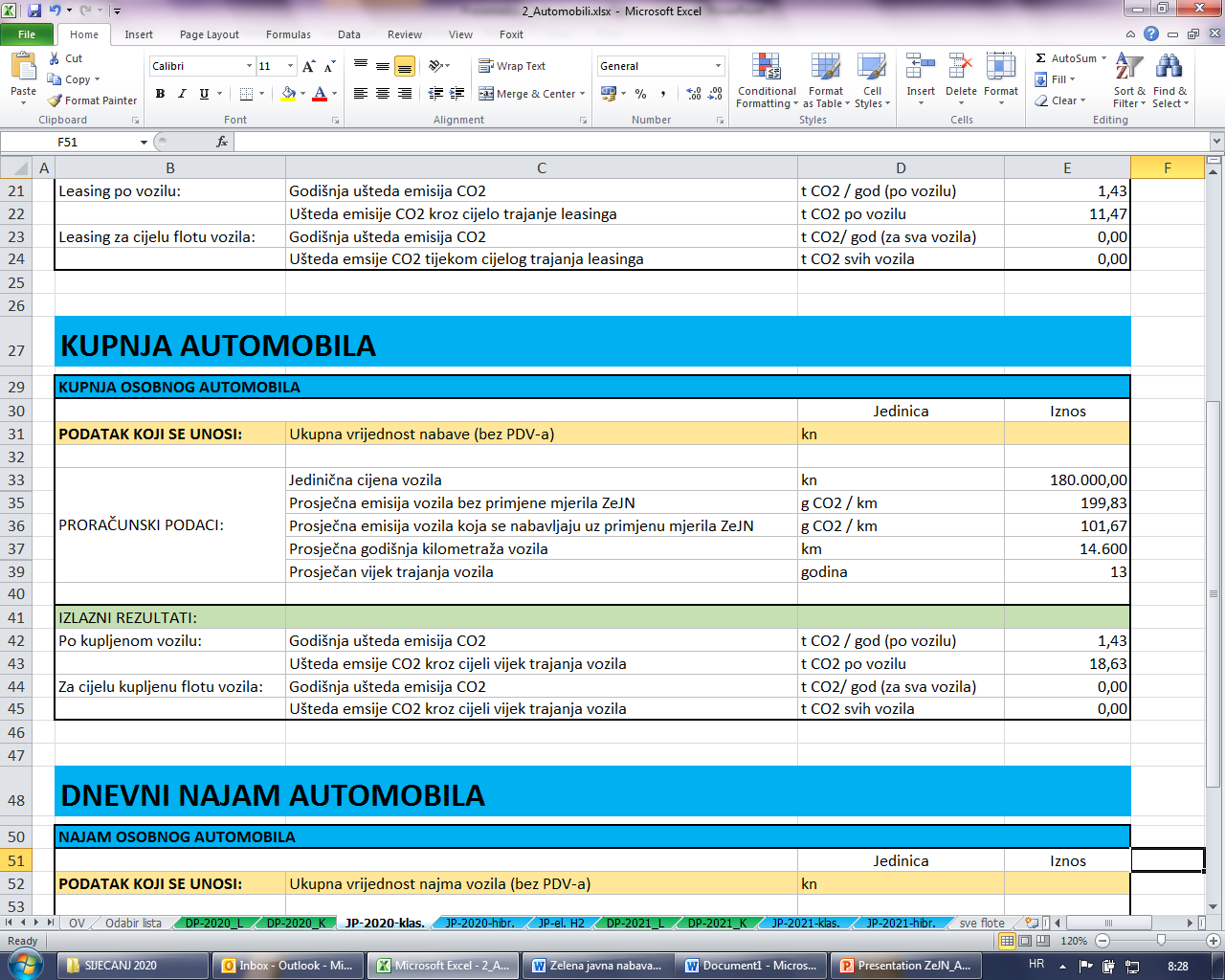 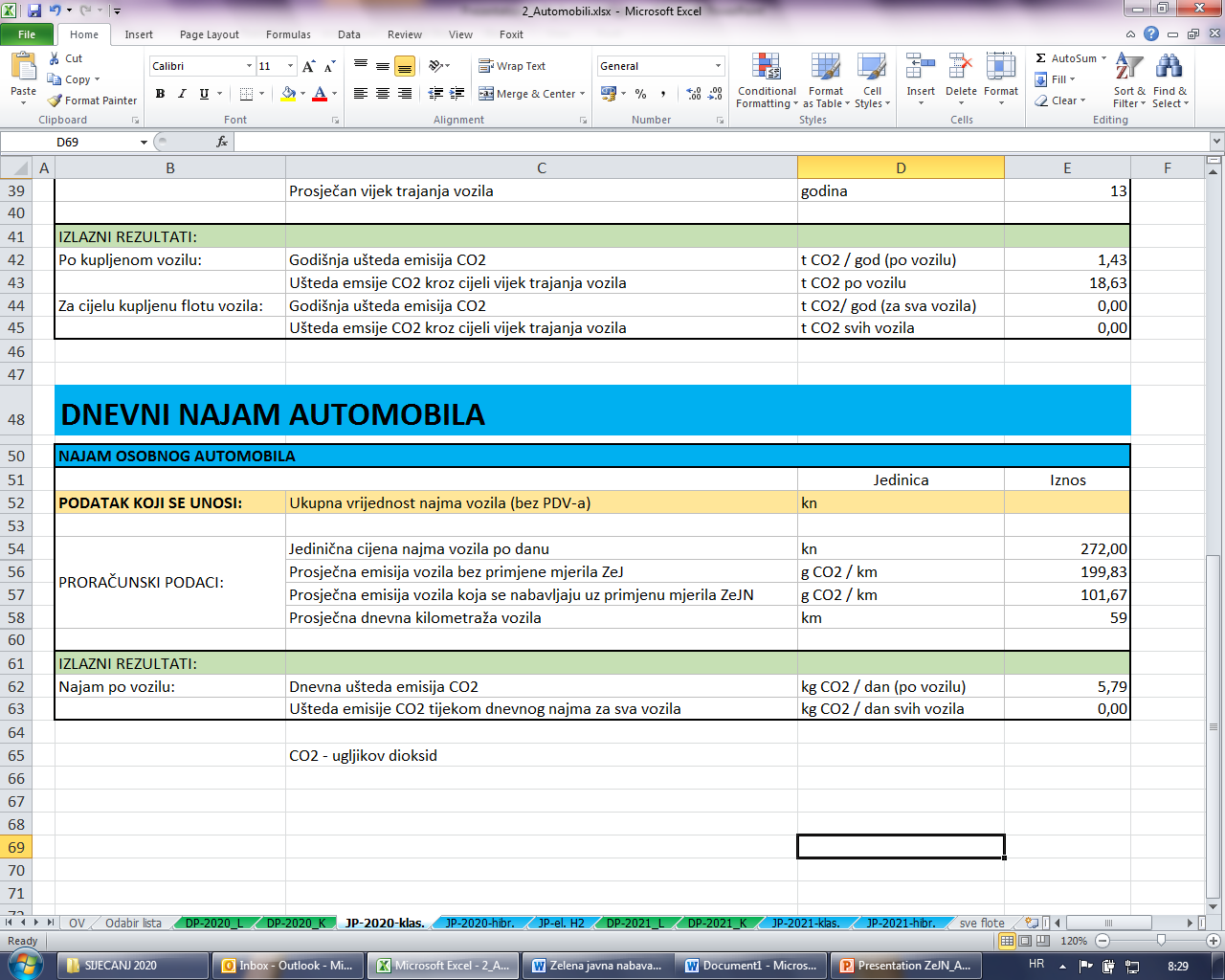 Modeli JP – primjena (Primjer 1)
Primjer 1: 
Javni naručitelj sklopio je ugovor za kupoprodaju automobila u 2020. godini u vrijednosti od 3.300.000,00 kn (bez PDV-a).                          U natječaju za nabavu automobila korištena su mjerila zelene javne nabave za homologaciju emisije ugljikova dioksida.
Modeli JP – primjena (Primjer 1)
S obzirom da je naveden podatak o vrijednosti zelene javne nabave, u modelu 2_ Automobili.xlsx razmatraju se listovi koji u nazivu imaju JP. 

S obzirom da je navedeno samo da se radi o kupoprodaji automobila, konzervativno se pretpostavlja da se nabavljaju automobili na konvencionalan pogon (automobili koji za pogon koriste benzin ili dizel) te se razmatraju listovi JP koji          u nazivu imaju klas.
Modeli JP – primjena (Primjer 1)
S obzirom da je javni naručitelj sklopio ugovor u 2020. godini odabire se list koji u nazivu uz JP i klas. ima 2020. godinu                  JP-2020_klas.       
S obzirom da se radi o kupoprodaji, na listu JP-2020_klas     odabire se dio "Kupnja automobila".
U red "Podatak koji se unosi" i stupac "Iznos", odnosno u ćeliju E31 unosi se vrijednost nabave od 3.300.000,00 kn bez PDV-a.
Modeli JP – primjena (Primjer 1)
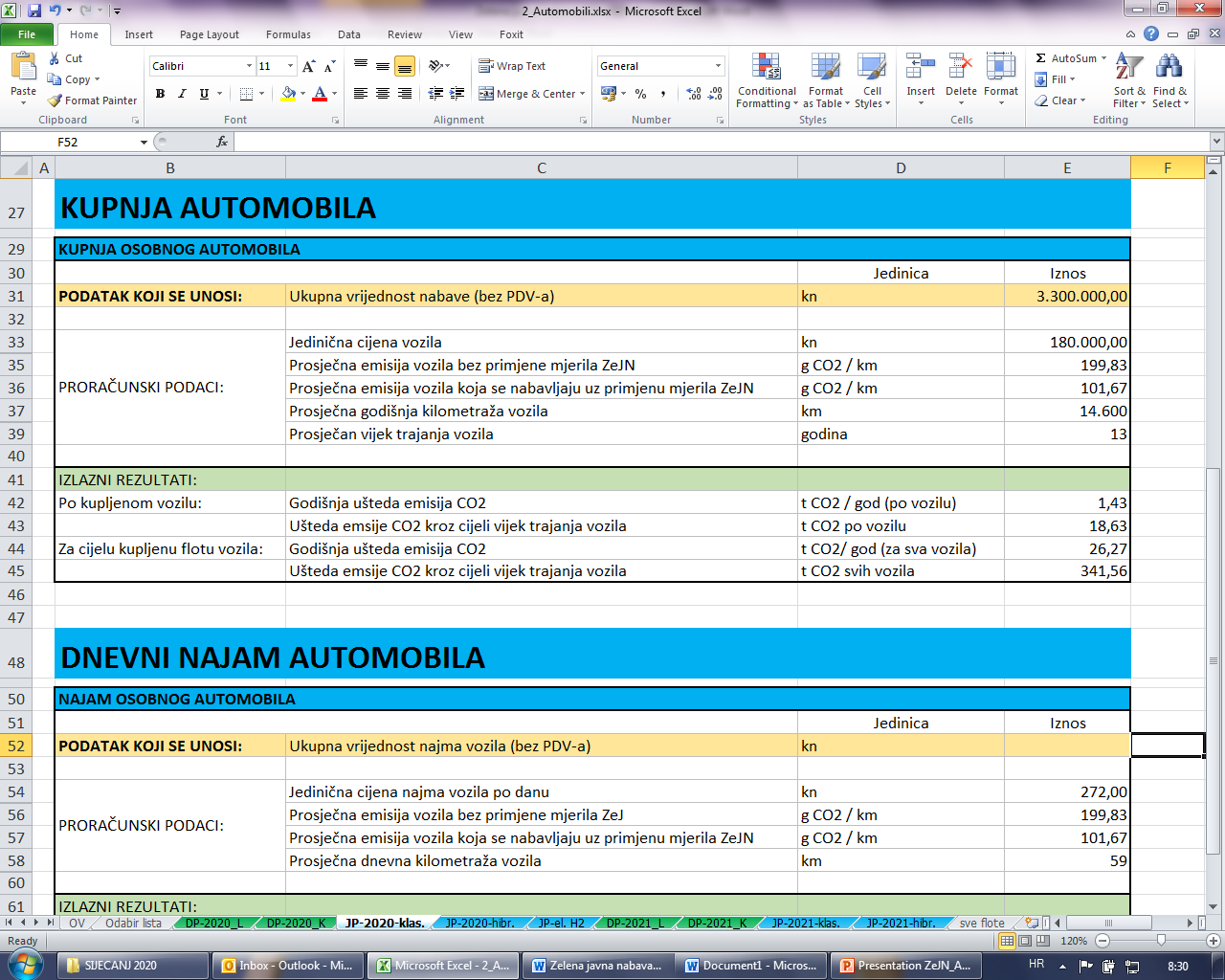 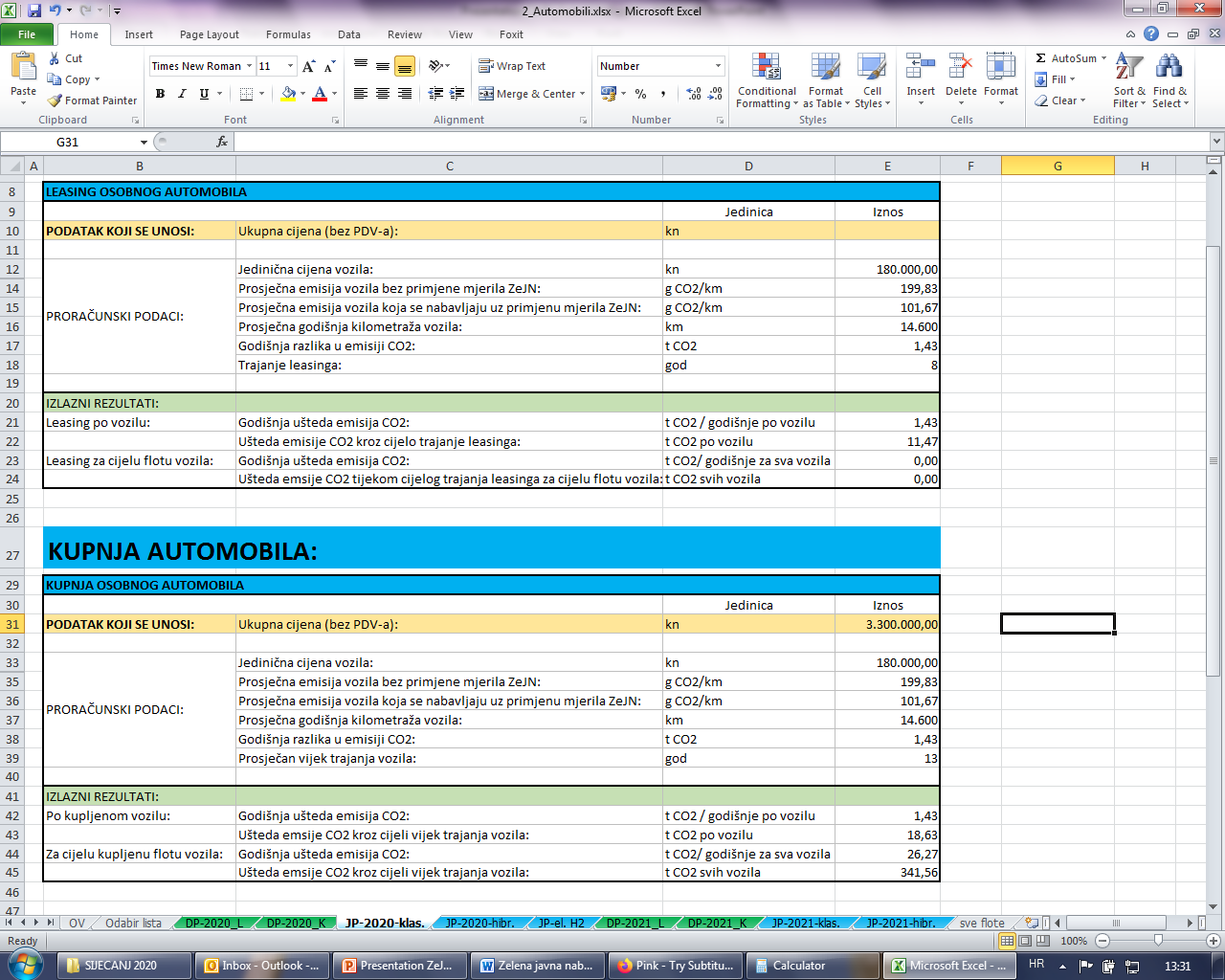 Modeli JP – primjena (Primjer 1)
Uz zadane proračunske podatke, model JP-2020_klas.                    računa međurezultate te potom konačne, izlazne rezultate.                     Konačan rezultat je ušteđena, odnosno izbjegnuta emisija               CO2 uz primjenu mjerila zelene javne nabave za homologaciju emisije ugljikova dioksida na kupovinu automobila koji za pogon koriste benzin ili dizel.
Modeli JP – primjena (Primjer 1)
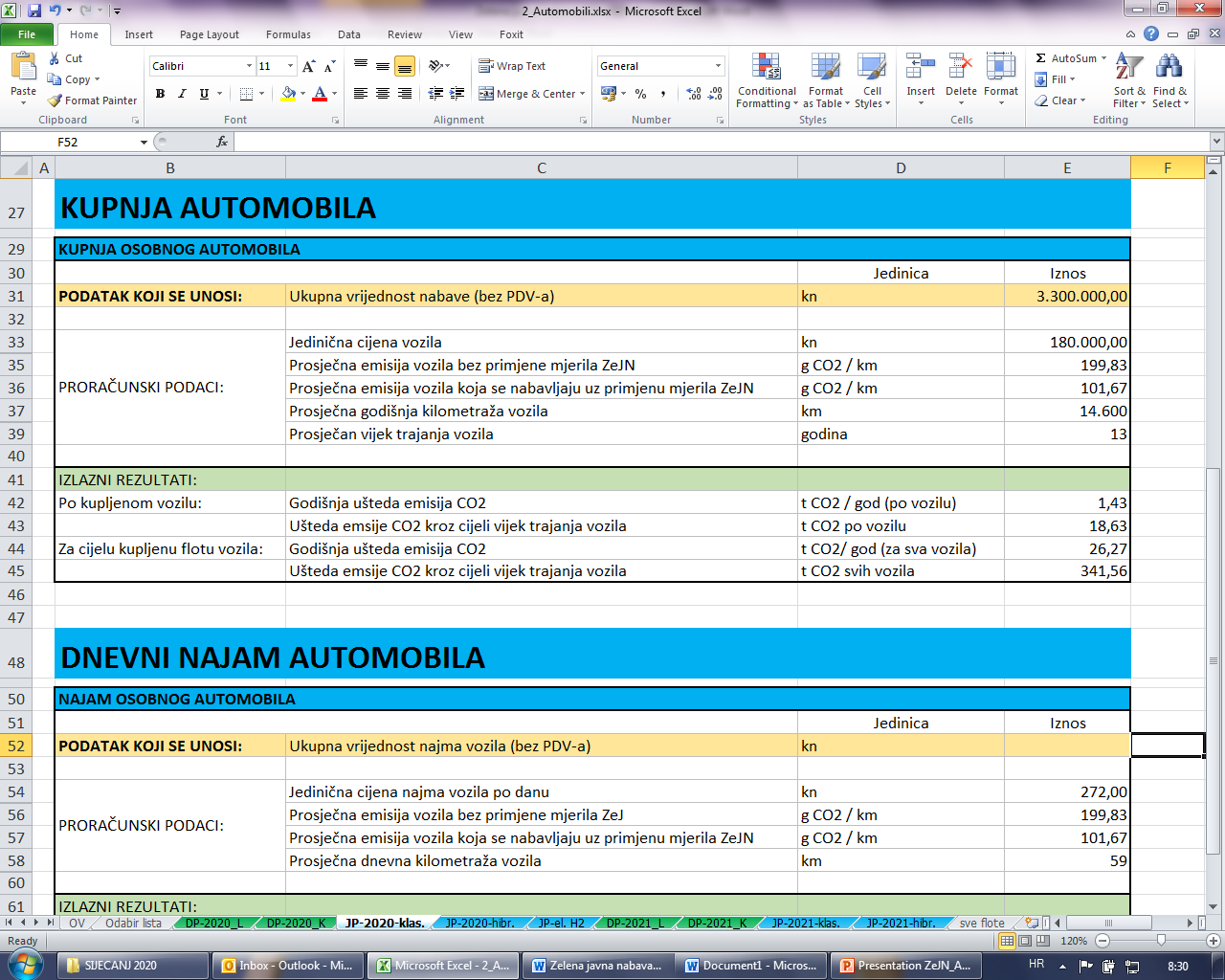 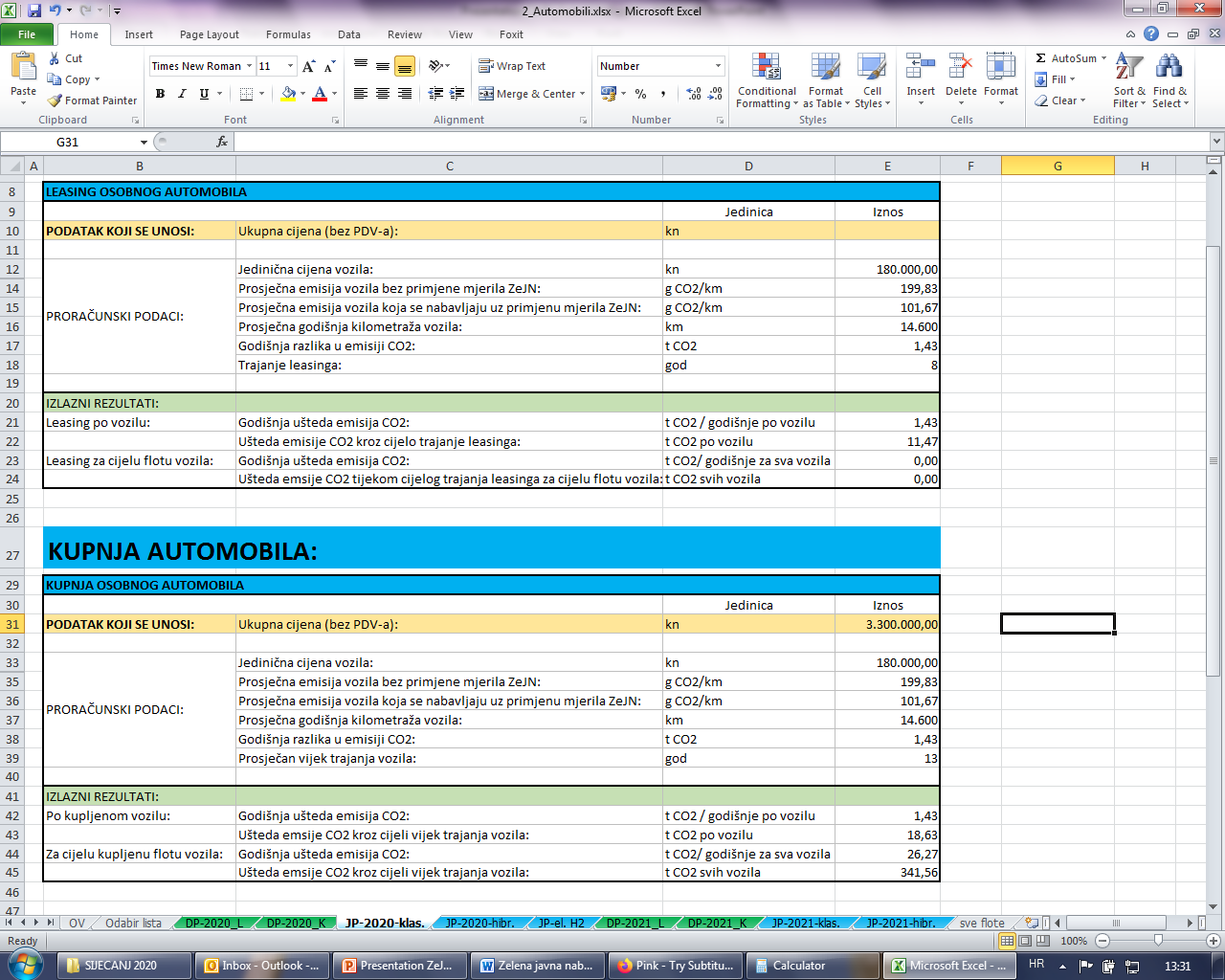 Modeli JP – primjena (Primjer 1)
Rezultat : 
Kupnjom automobila u vrijednosti od 3.300.000,00 kn (bez PDV-a) uz primjenu mjerila zelene javne nabave za homologaciju emisije CO2 primjenjivih za automobile na konvencionalan pogon za 2020. godinu, izbjegnuta je emisija od 26,27 tona CO2 godišnje.
Model JP – primjena (Primjer 2)
Primjer 2:
Javni naručitelj sklopio je u 2021. godini ugovor vrijednosti 4.500.000,00 kn (bez PDV-a) za financijski leasing hibridnih automobila na 5 godina. U natječaju za nabavu automobila korištena su mjerila zelene javne nabave za homologaciju               emisije ugljikova dioksida.
Modeli JP – primjena (Primjer 2)
S obzirom da je naveden podatak o vrijednosti zelene             javne nabave, u modelu 2_ Automobili.xlsx razmatraju                se listovi koji u nazivu imaju JP. 

S obzirom da se radi o nabavi hibridnih automobila, razmatraju se listovi JP koji u nazivu imaju hibr.
S obzirom da je javni naručitelj sklopio ugovor u 2021.              godini odabire se list koji u nazivu uz JP i hibr. ima                   2021. godinu        JP-2021_hibr.
Modeli JP – primjena (Primjer 2)
S obzirom da se radi o financijskom leasing-u, na listu                     JP-2021_hibr. odabire se dio "Leasing automobila".
U red "Podatak koji se unosi" i stupac "Iznos", odnosno u ćeliju E10 unosi se vrijednost nabave od 4.500.000,00 kn bez PDV-a.
S obzirom da trajanje leasinga iznosi 5 godina, u "Proračunskim podacima" može se promijeniti vrijednost trajanja leasinga te se u ćeliju E18 umjesto 8 upisuje 5 godina.
Modeli JP – primjena (Primjer 2)
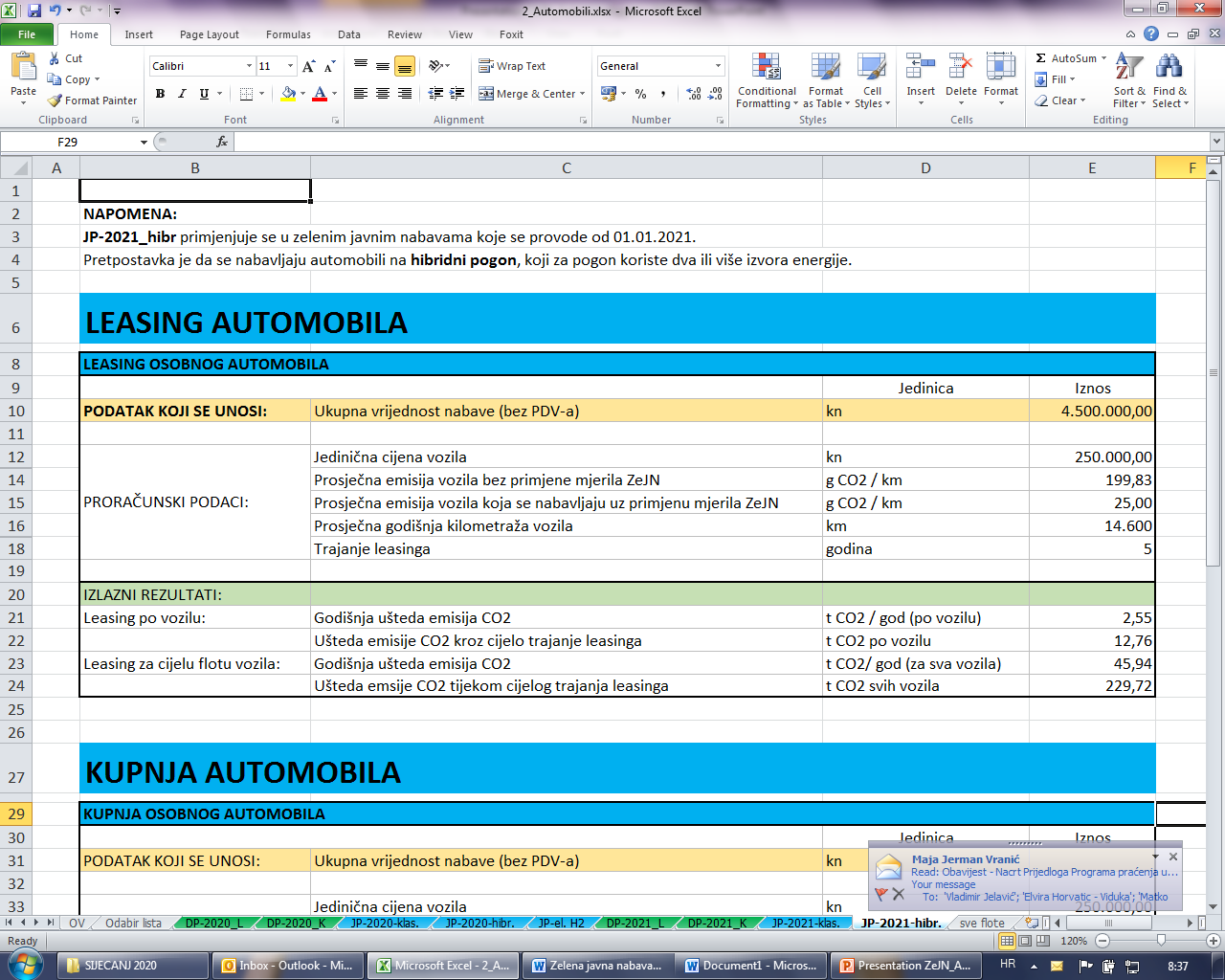 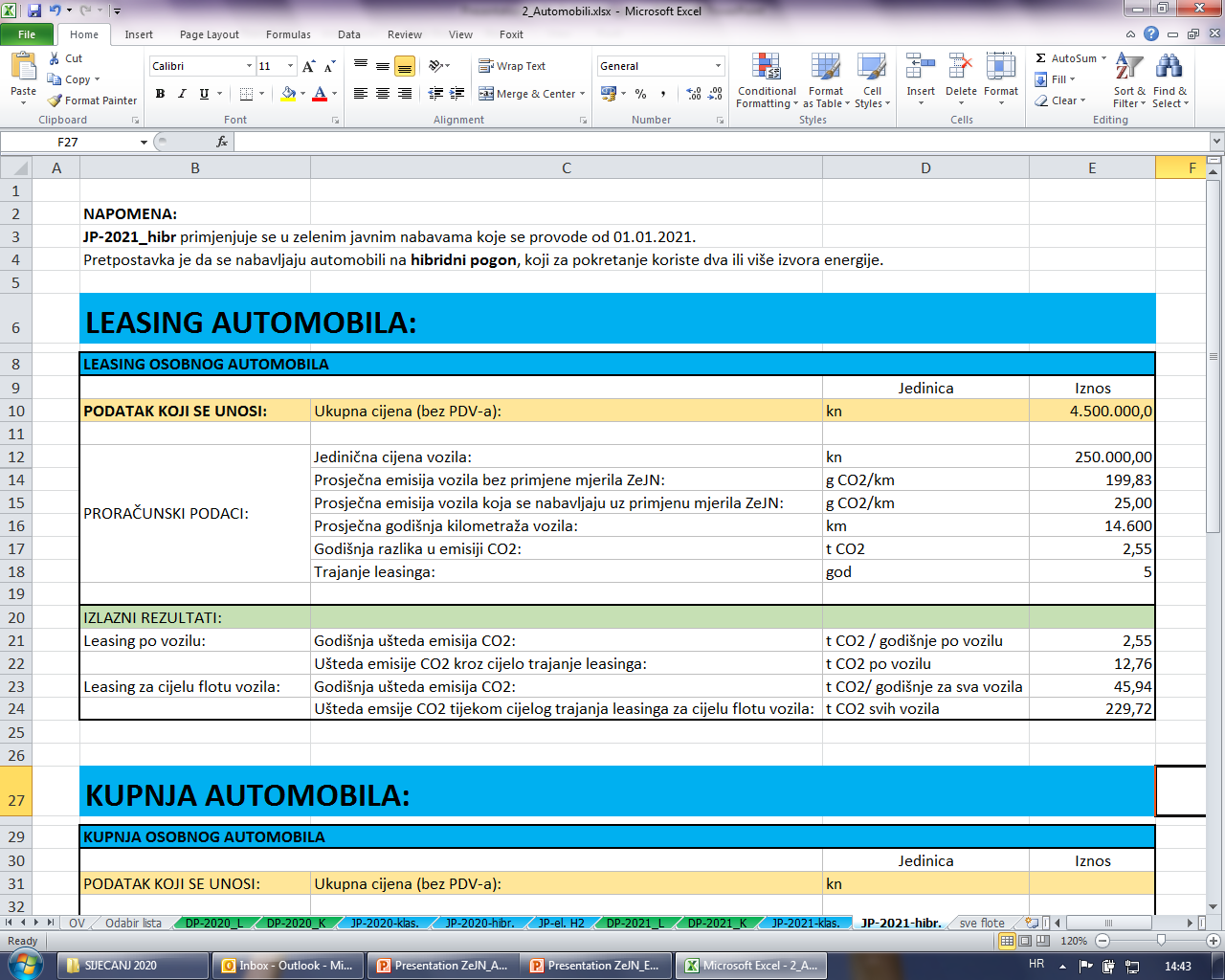 Modeli JP – primjena (Primjer 2)
Uz zadane proračunske podatke, model JP-2021_hibr. računa međurezultate te potom konačne, izlazne rezultate.                     Konačan rezultat je ušteđena, odnosno izbjegnuta emisija CO2   uz primjenu mjerila mjerila zelene javne nabave za homologaciju emisije ugljikova dioksida na financijski leasing hibridnih automobila.
Modeli JP – primjena (Primjer 2)
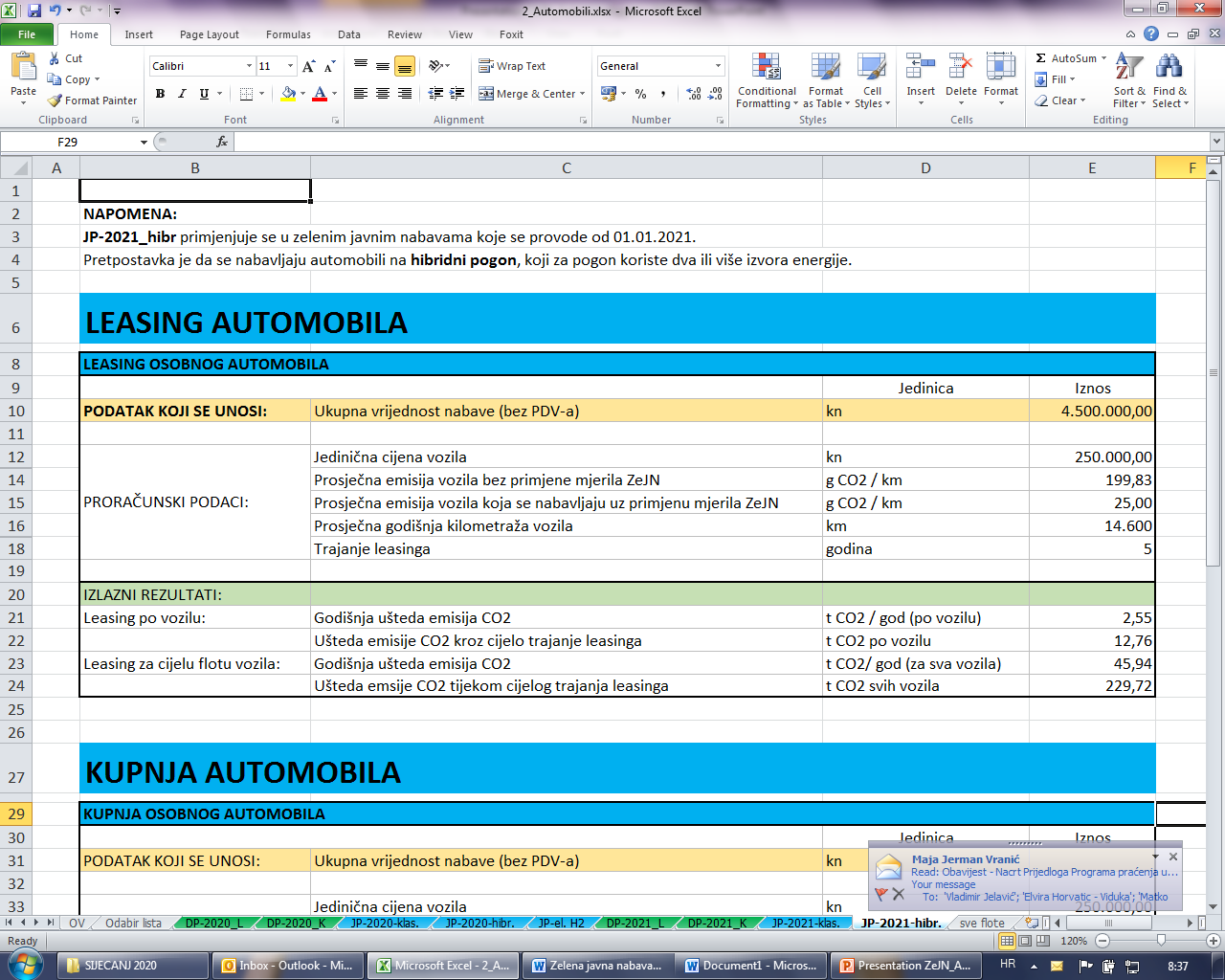 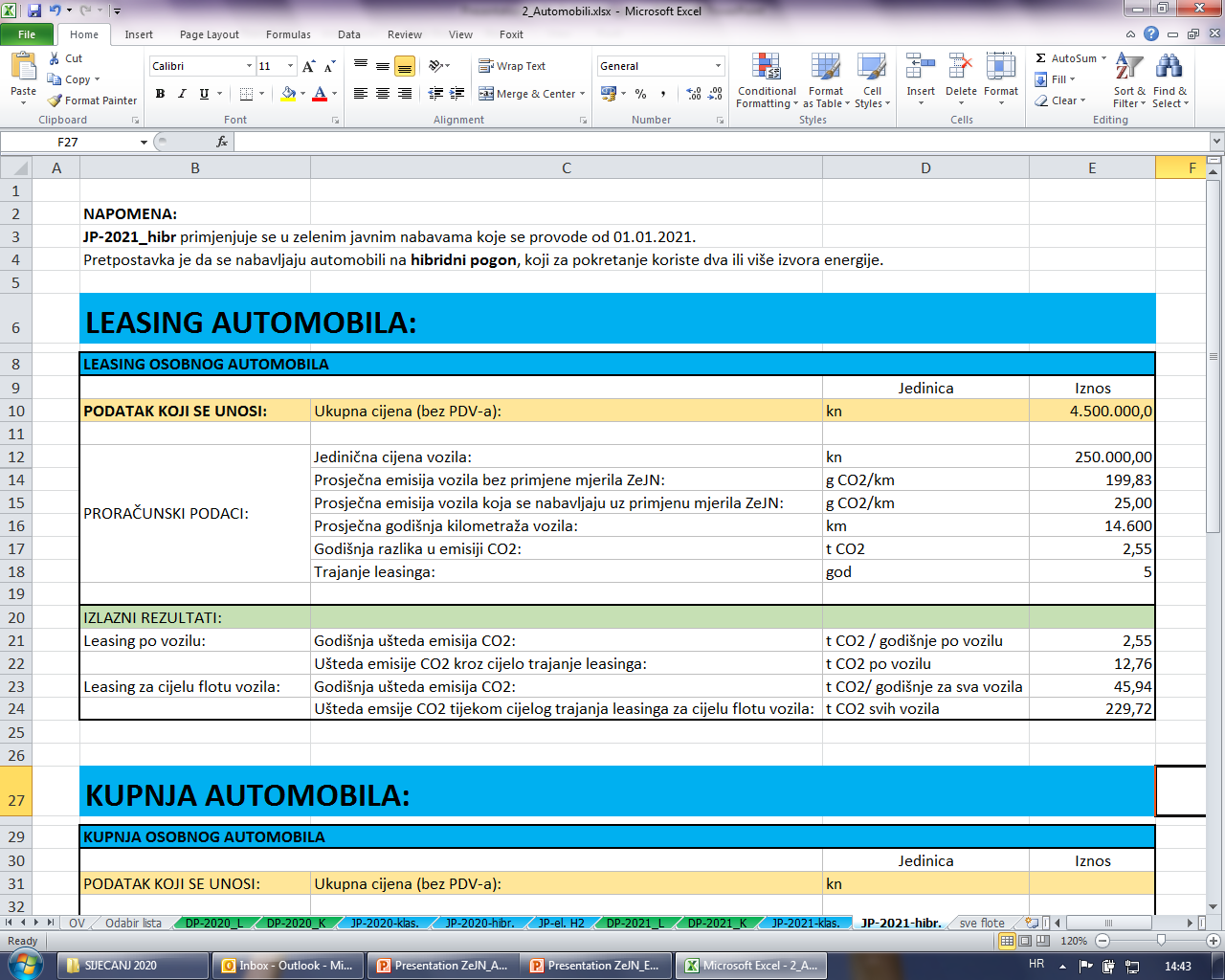 Modeli JP – primjena (Primjer 2)
Rezultat : 
Nabavom hibridnih automobila u vrijednosti od 4.500.000,00 kn (bez PDV-a) uz primjenu mjerila zelene javne nabave za homologaciju emisije CO2 za 2021. godinu, izbjegnuta je emisija od 45,94 tona CO2 godišnje. Razmatrano za cijelo razdoblje trajanja leasinga, odnosno za razdoblje od 5 godina, izbjegnuta je emisija CO2 od ukupno 229,72 tone.
Detaljniji pristup (Modeli DP)
Modeli DP predstavlja detaljniji oblik izračuna uštede CO2 za nabavu automobila uz primjenu mjerila zelene javne nabave za homologaciju emisije ugljikova dioksida.  Modeli DP koriste se kada su dostupni podaci broju i tipu automobila te vrsti pogonske energije (benzin, dizel, električna energija, vodik ili hibridi koji za koriste dva ili više izvora energije).
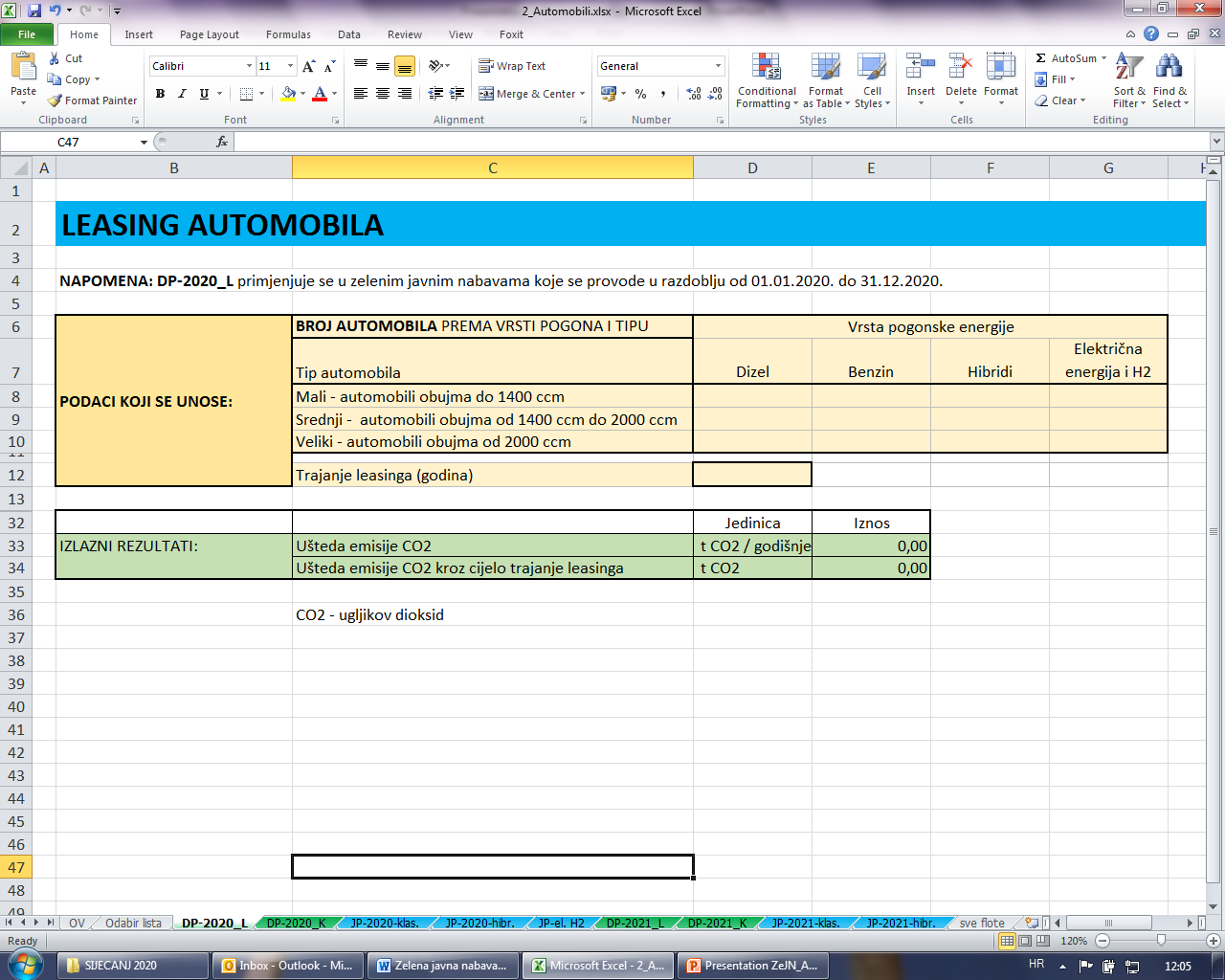 Detaljniji pristup (Modeli DP)
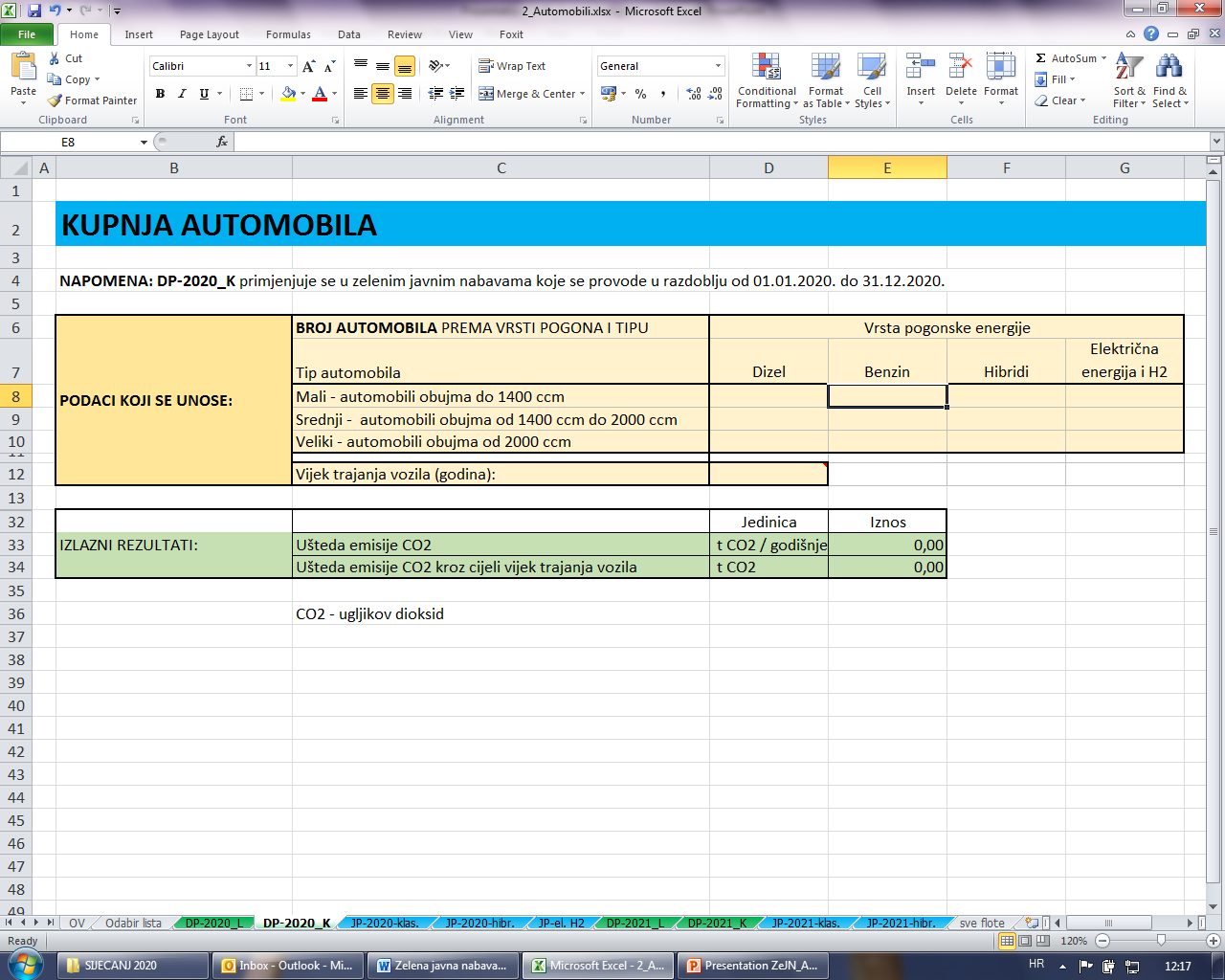 Svi modeli DP imaju istu strukturu i omogućavaju na osnovi podatka o tipu i broju automobila koji se nabavljaju te vrsti njihove pogonske energije izračun uštede CO2 uz primjenu mjerila zelene javne nabave(1).

(1) Mjerila ZeJN za homologaciju emisije CO2
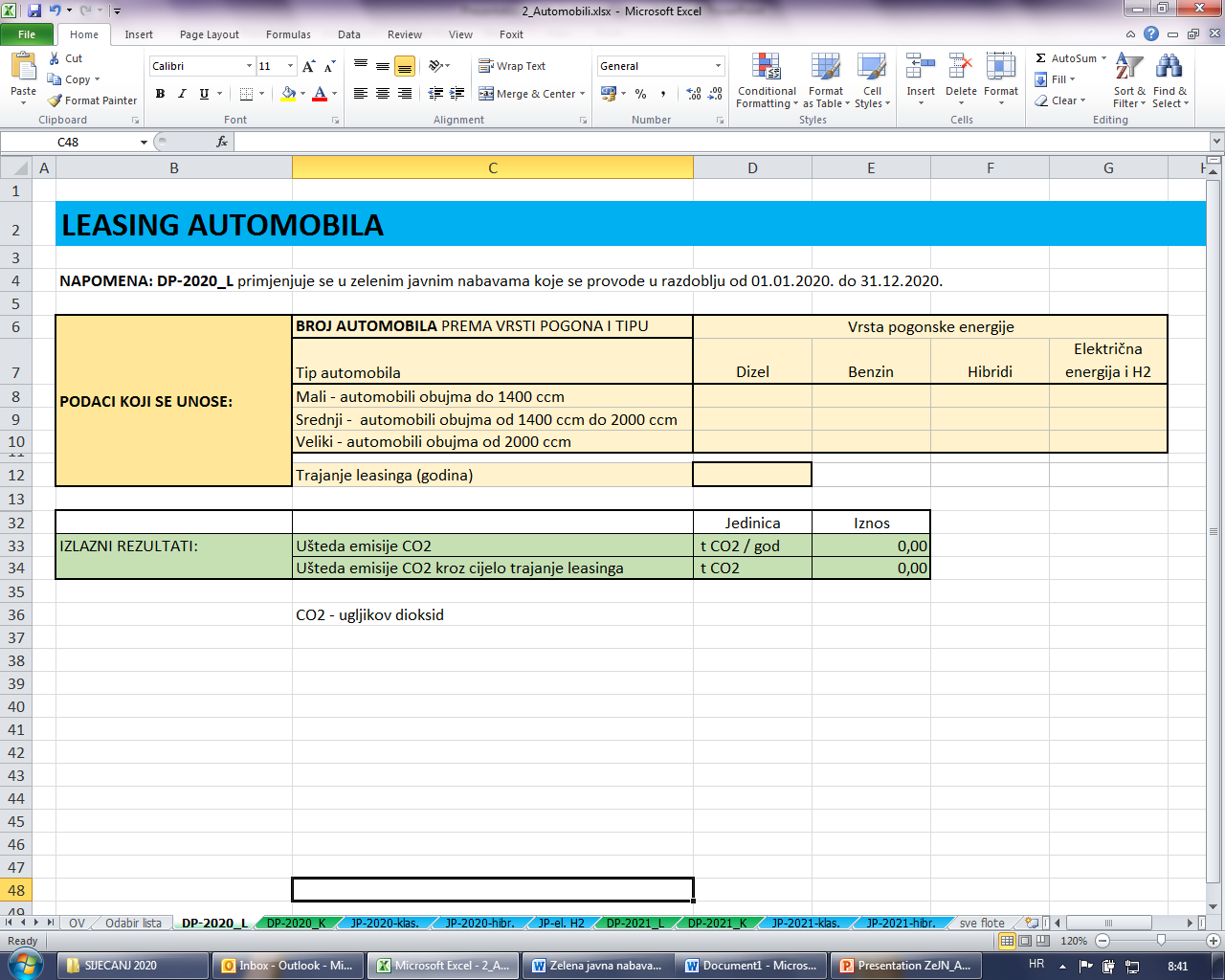 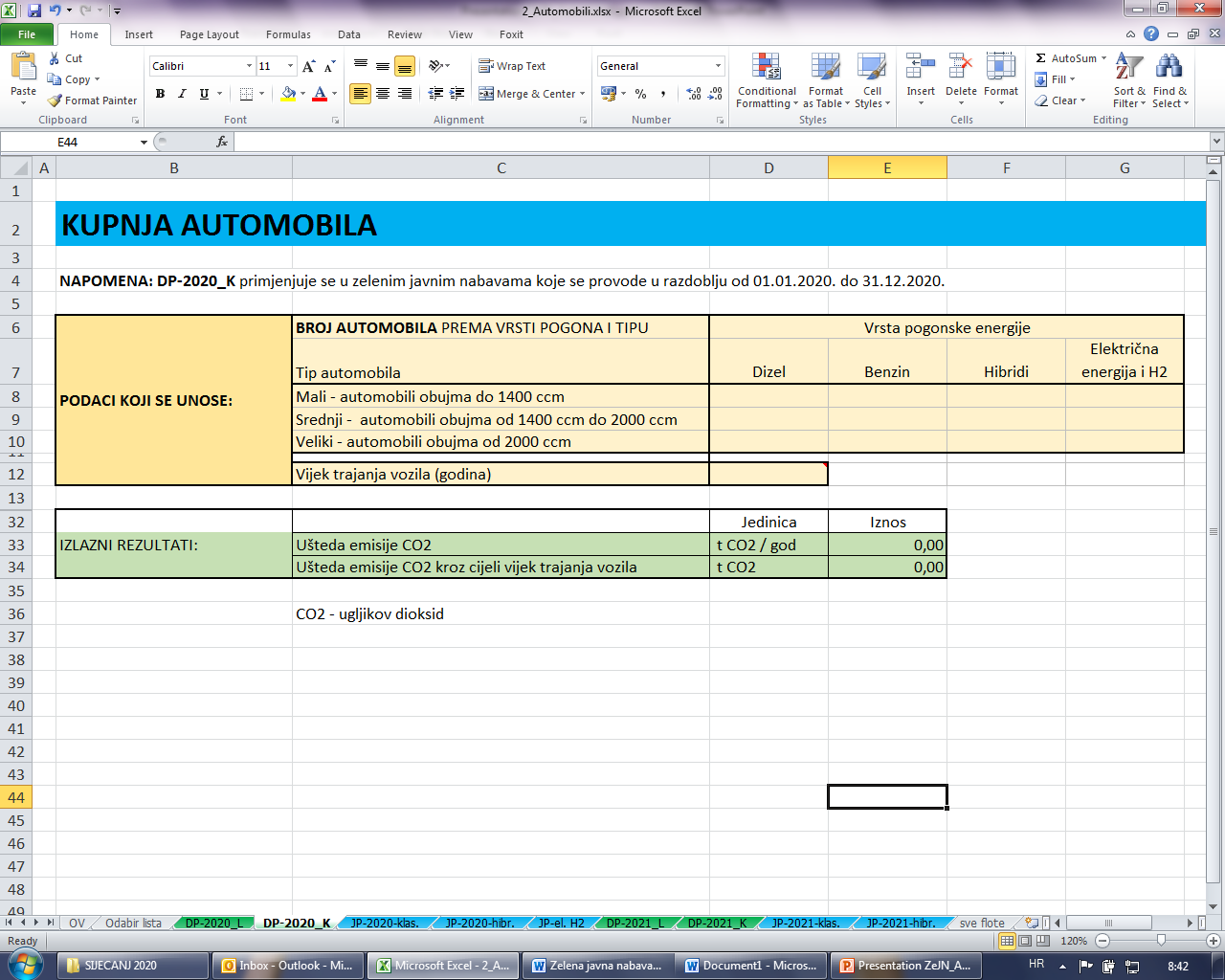 Modeli DP – primjena (Primjer 3)
Primjer 3:
Javni naručitelj sklopio je u 2020. godini ugovor vrijednosti 400.000,00 kn (bez PDV-a) za kupnju 3 automobila Dacia Sandero Ambiance 0.9 TCe 90 i 2 automobila Renault Kadjar Bose Blue dCi 115 EDC. U javnoj nabavi korištena su mjerila zelene javne nabave za homologaciju emisije ugljikova dioksida.
Modeli DP – primjena (Primjer 3)
S obzirom da su navedeni podaci o konkretnim automobilima - Dacia Sandero Ambiance 0.9 TCe 90 (3 kom) i Renault Kadjar Bose Blue dCi 115 EDC (2 kom), u modelu 2_ Automobili.xlsx razmatraju se listovi koji u nazivu imaju DP. 
S obzirom da se radi o kupnji automobila, razmatraju se listovi koji u nazivu imaju K.

S obzirom da je javni naručitelj sklopio ugovor u 2020.             godini, odabire se list koji u nazivu uz DP i K ima                        2020. godinu        DP-2020_K.
Modeli DP – primjena (Primjer 3)
Prema tehničkim karakteristikama  / podacima Dacia Sandero Ambiance 0.9 TCe 90 za pogon koristi benzin, a obujam motora iznosi 898 cm3. Prema obujmu motora Dacia Sandero Ambiance 0.9 TCe 90 razvrstava se kao mali automobil.                       U skladu s prethodnom navedenim podacima, u red "Mali - automobili obujma do 1400 ccm" i stupac "Benzin", odnosno u ćeliju E8 upisuje se broj kupljenih automobila - broj 3.
Modeli DP – primjena (Primjer 3)
Prema tehničkim karakteristikama  / podacima Renault Kadjar Bose Blue dCi 115 EDC za pogon koristi dizel, a obujam motora iznosi 1461 cm3. Prema obujmu motora Renault Kadjar Bose Blue dCi 115 EDC razvrstava kao srednji automobil. U skladu s prethodnom navedenim podacima, u red "Srednji -  automobili obujma od 1400 ccm do 2000 ccm" i stupac "Dizel", odnosno u ćeliju D9 upisuje se broj kupljenih automobila - broj 2.
Modeli DP – primjena (Primjer 3)
U dostupnim podacima nije naveden planirani životni vijek automobila. Stoga ćelija D12 može ostati prazna ili se u ćeliju D12 može upisati predloženi(1) prosječan životni vijek automobila u Republici Hrvatskoj koji danas iznosi 13 godina.

(1)   Navedeno u komentaru ćelije D12.
Modeli DP – primjena (Primjer 3)
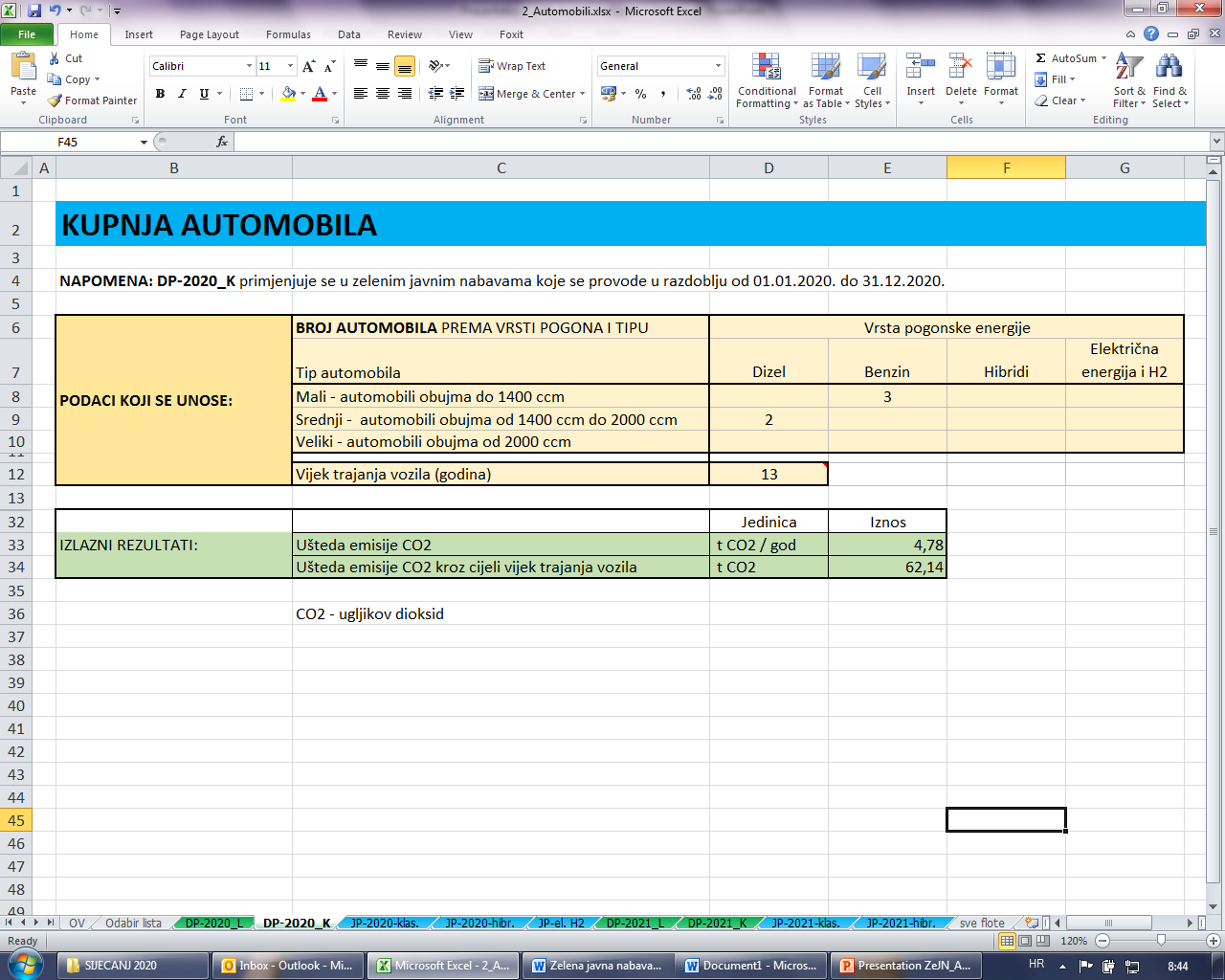 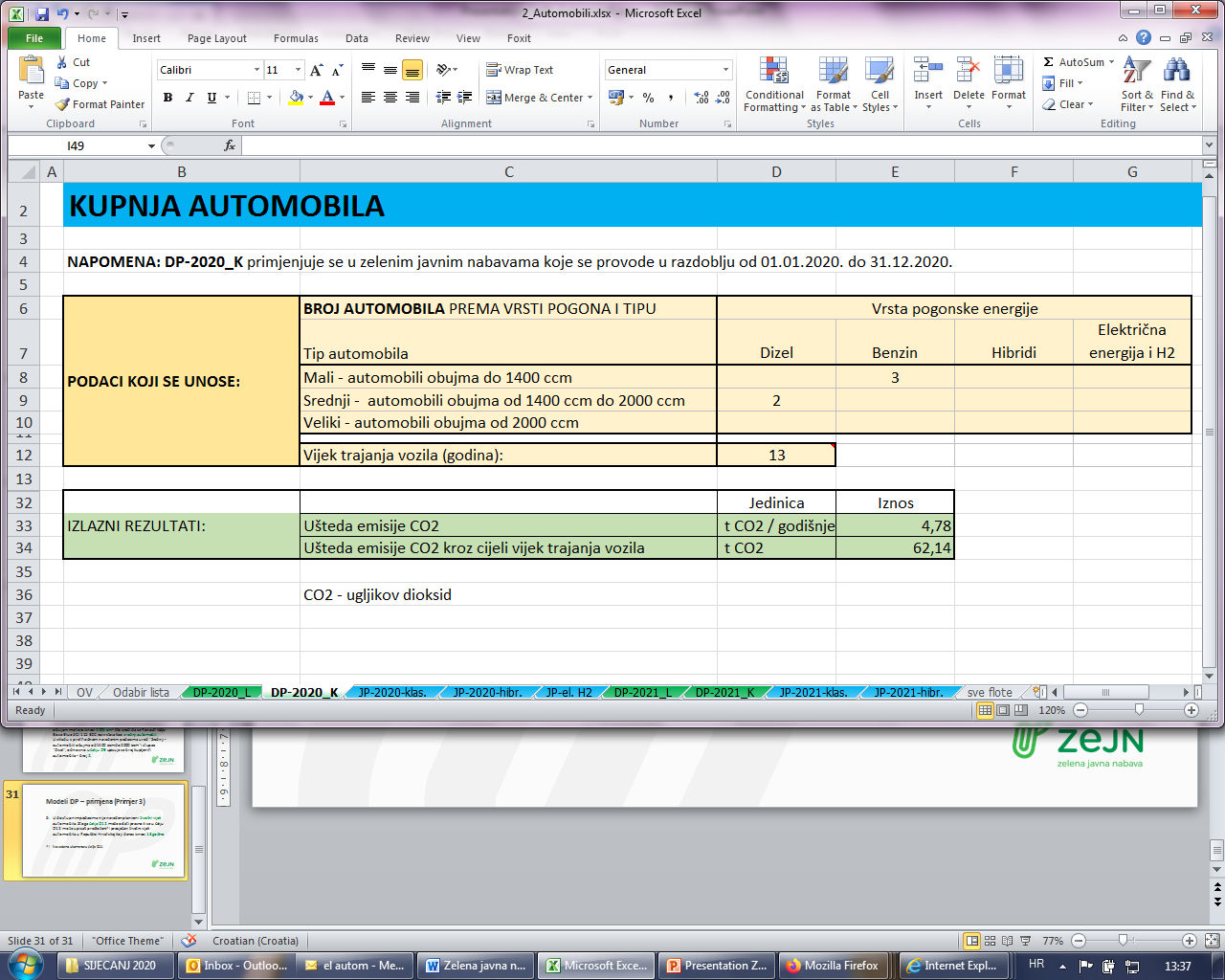 Modeli DP – primjena (Primjer 3)
Uz zadane proračunske podatke, model DP-2020_K računa međurezultate te potom konačne, izlazne rezultate.                     Konačan rezultat je ušteđena, odnosno izbjegnuta emisija               CO2 uz primjenu mjerila zelene javne nabave za homologaciju emisije ugljikova dioksida na kupnju automobila.
Modeli DP – primjena (Primjer 3)
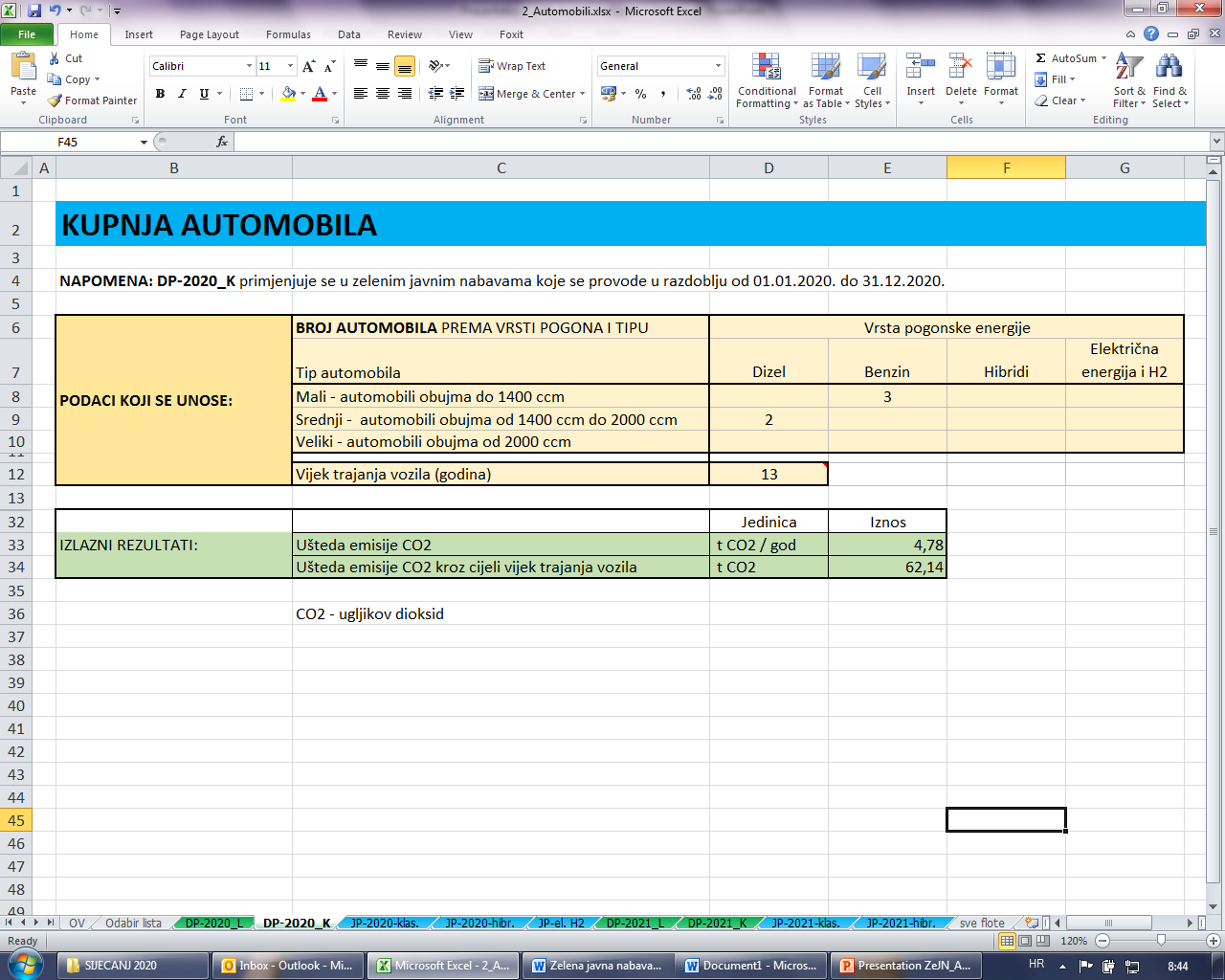 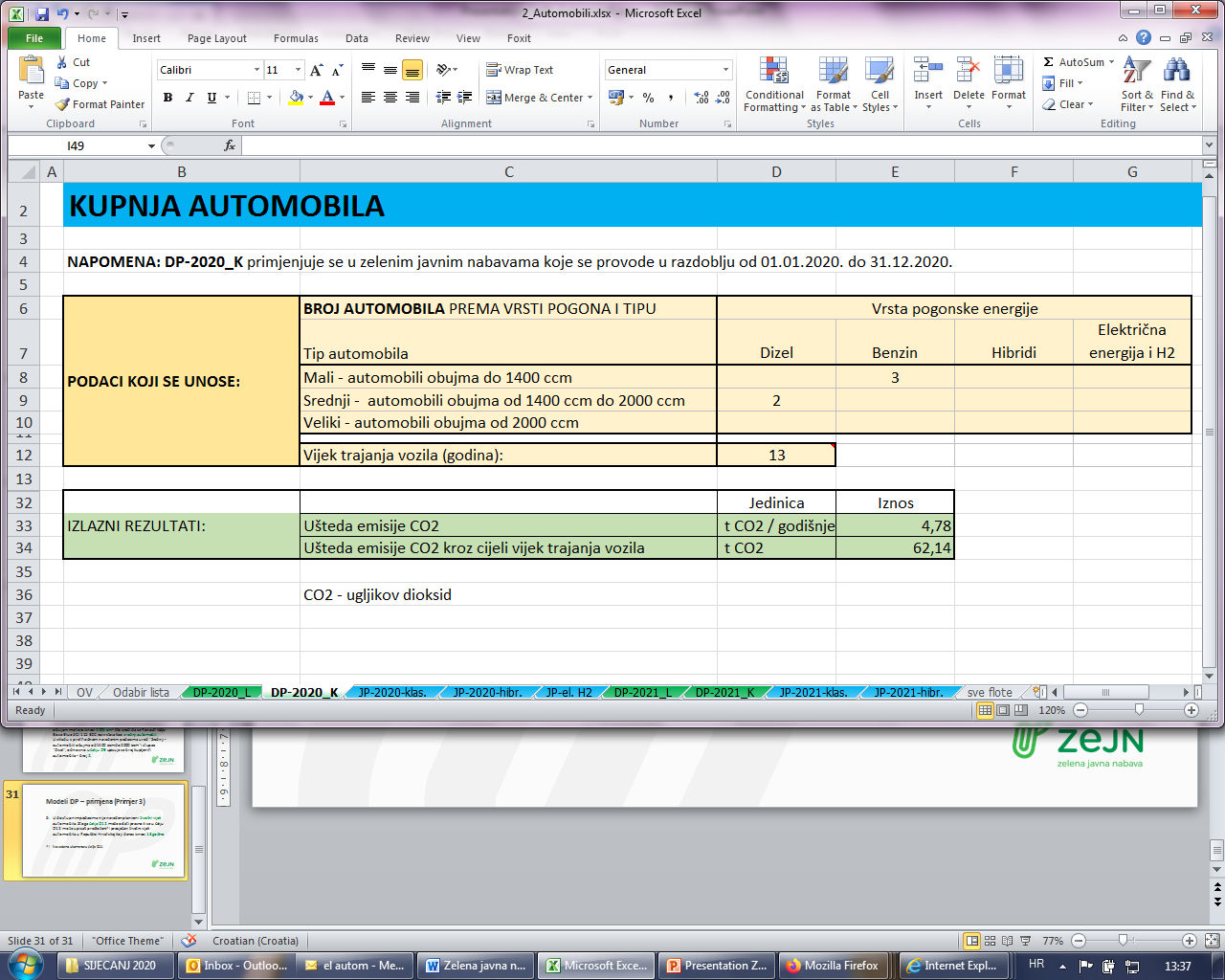 Modeli DP – primjena (Primjer 3)
Rezultat : 
Nabavom 3 automobila Dacia Sandero Ambiance 0.9 TCe 90 i            2 automobila Renault Kadjar Bose Blue dCi 115 EDC uz primjenu mjerila zelene javne nabave za homologaciju emisije CO2 za 2020. godinu, izbjegnuta je emisija od 4,78 tona CO2 godišnje. Razmatrano za cijeli pretpostavljeni životni vijek automobila, odnosno za razdoblje od 13 godina, izbjegnuta je emisija CO2             od ukupno 62,14 tone.
Modeli DP – primjena (Primjer 4)
Primjer 4:
Javni naručitelj nabavio je u 2021. godini putem leasing-a 10 električnih automobila Peugeot e-208. Ugovor za leasing-a sklopljen je za razdoblje od 5 godina.
Modeli DP – primjena (Primjer 4)
S obzirom da su navedeni podaci o konkretnim automobilima električni automobili Peugeot e-208 (10 kom), u modelu          2_ Automobili.xlsx razmatraju se listovi koji u nazivu imaju DP. 
S obzirom da se radi o leasing-u automobila, razmatraju se listovi koji u nazivu imaju L.

S obzirom da je javni naručitelj sklopio ugovor u 2021.             godini, odabire se list koji u nazivu uz DP i L ima                         2021. godinu        DP-2021_L.
Modeli DP – primjena (Primjer 4)
Nabavljaju se električni automobili s nultom emisijom CO2. Usporedbom tehničkih karakteristika / podataka Peugot e-208 i Peugot 208 na konvencionalni pogon, vidi se da obujam motora usporedivog Peugot 208 automobila na konvencionalni pogon iznosi 1199 cm3. U skladu s prethodnom navedenim podacima, u red "Mali - automobili obujma do 1400 ccm" i stupac "Električna energija i H2", odnosno u ćeliju G8 upisuje se broj električnih automobila koji se nabavlja putem leasinga - broj 10.
S obzirom da trajanje leasinga iznosi 5 godina,                                           taj se podatak upisuje u ćeliju D12.
Modeli DP – primjena (Primjer 4)
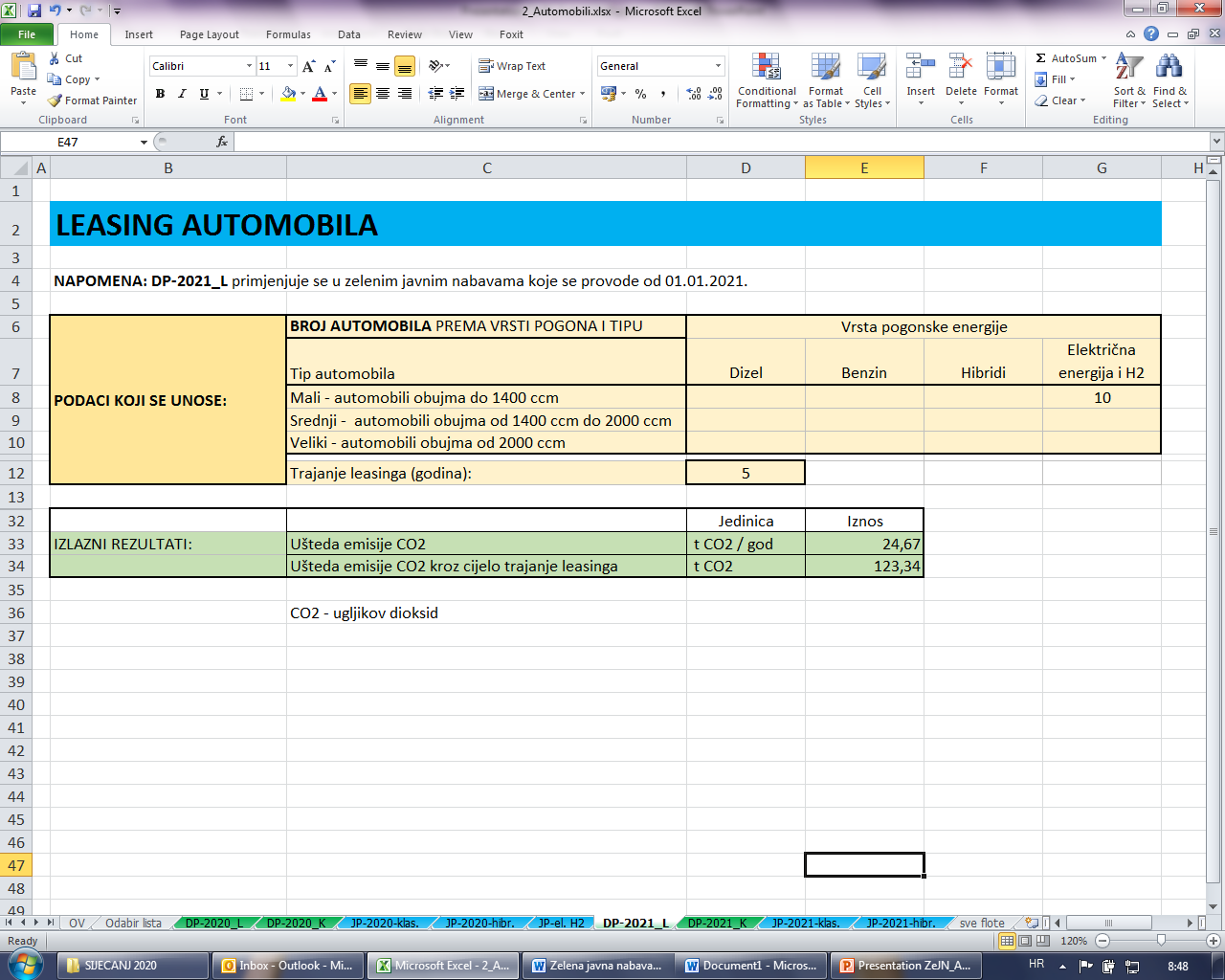 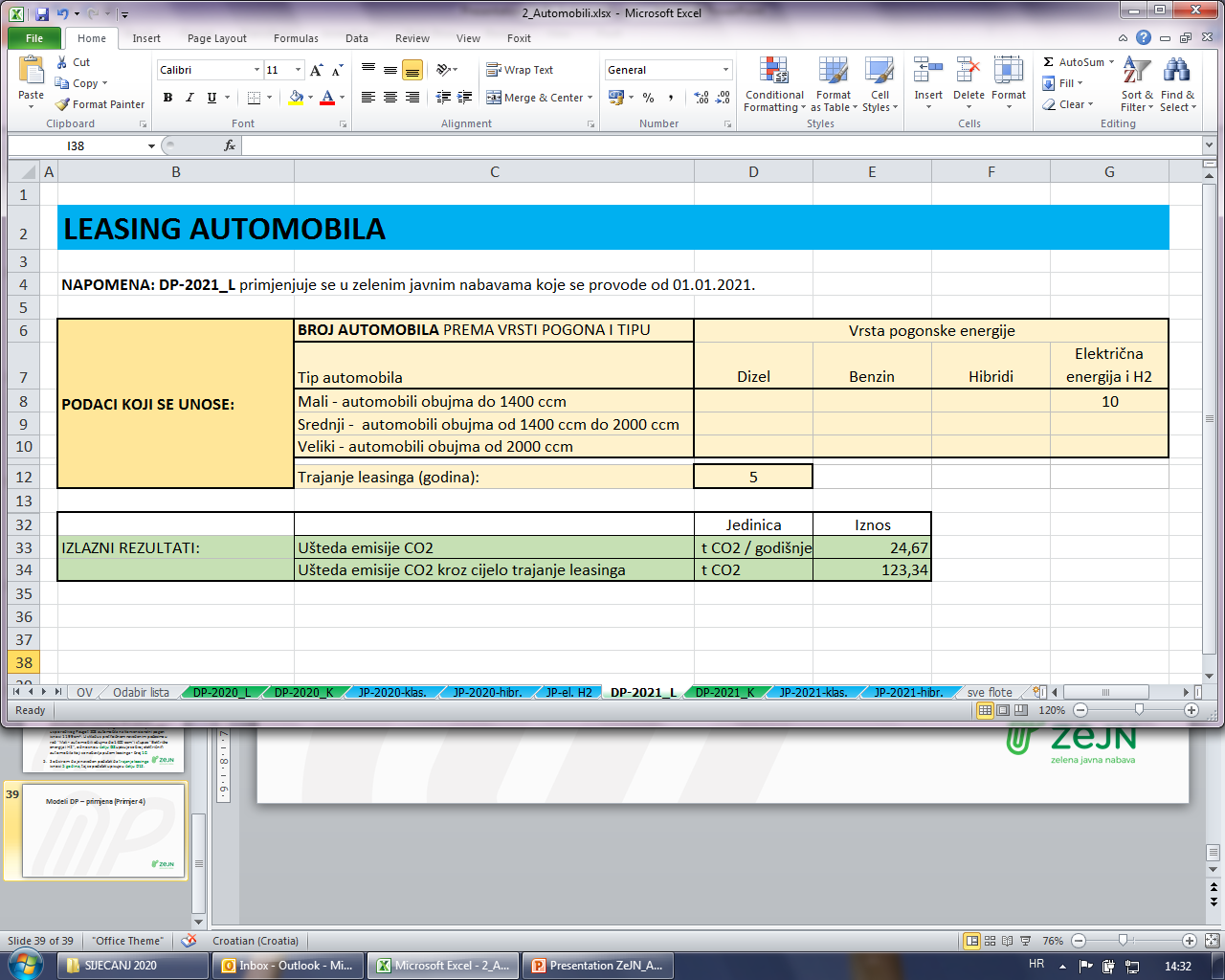 Modeli DP – primjena (Primjer 4)
Uz zadane proračunske podatke, model DP-2021_L računa međurezultate te potom konačne, izlazne rezultate.                     Konačan rezultat je ušteđena, odnosno izbjegnuta emisija              CO2 nabavom električnih vozila putem leasing-a.
Modeli DP – primjena (Primjer 4)
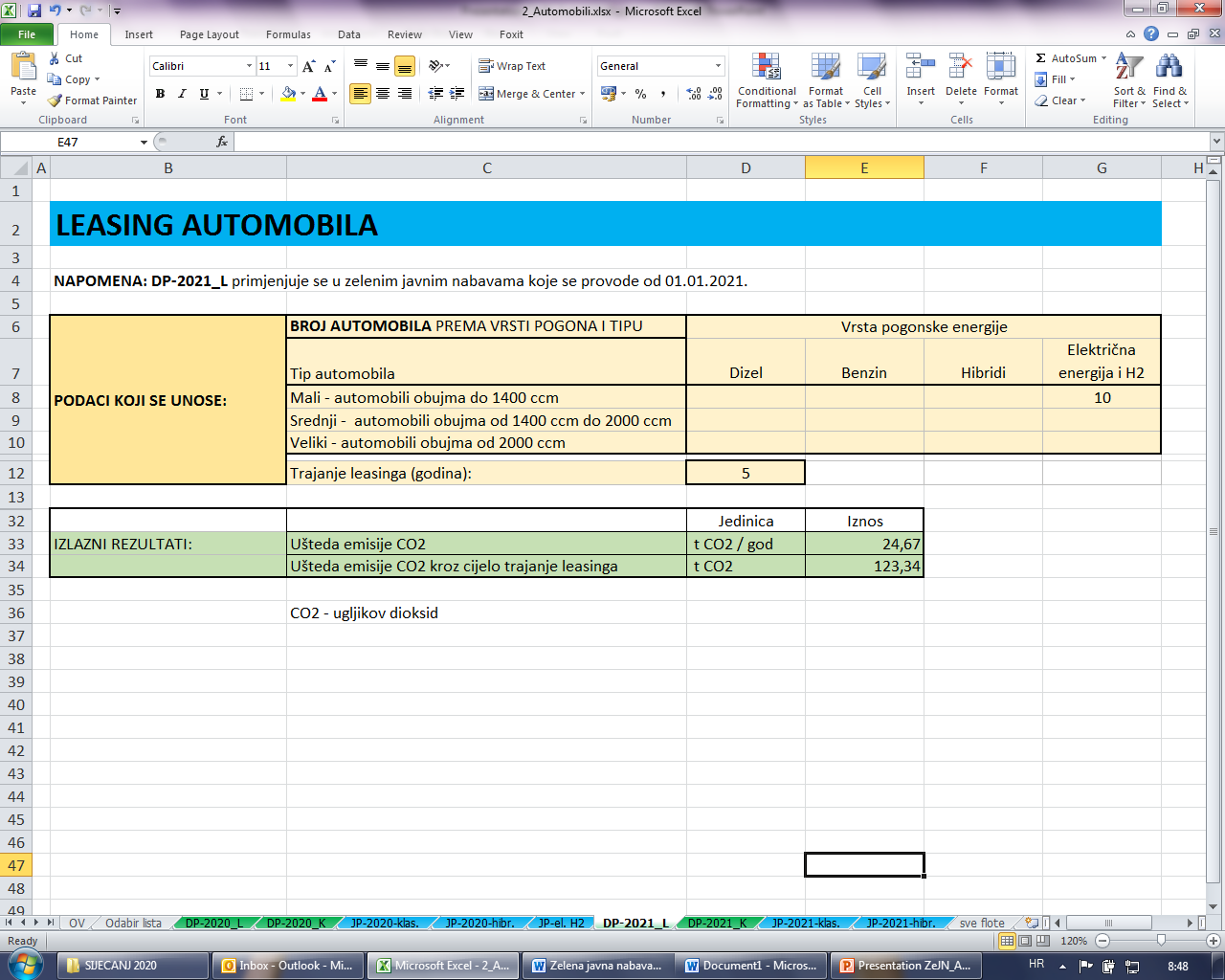 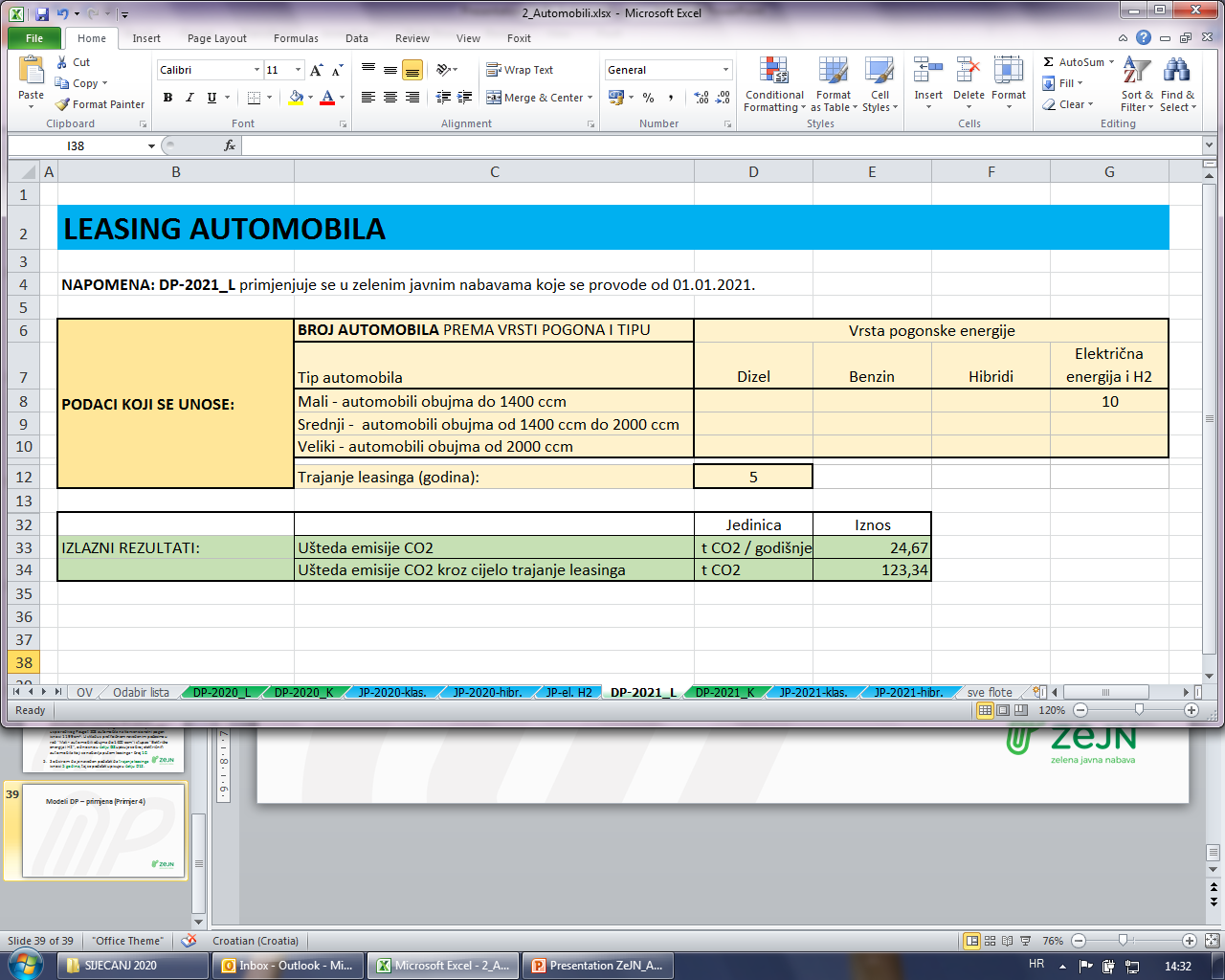 Modeli DP – primjena (Primjer 4)
Rezultat : 
Nabavom 10 električnih automobila Peugeot e-208 u 2021. godini putema leasing-a izbjegnuta je emisija od 24,67 tone CO2 godišnje. Razmatrano za cijelo razdoblje trajanja leasinga, odnosno za razdoblje od 5 godina, izbjegnuta je emisija CO2              od ukupno 123,34 tone.